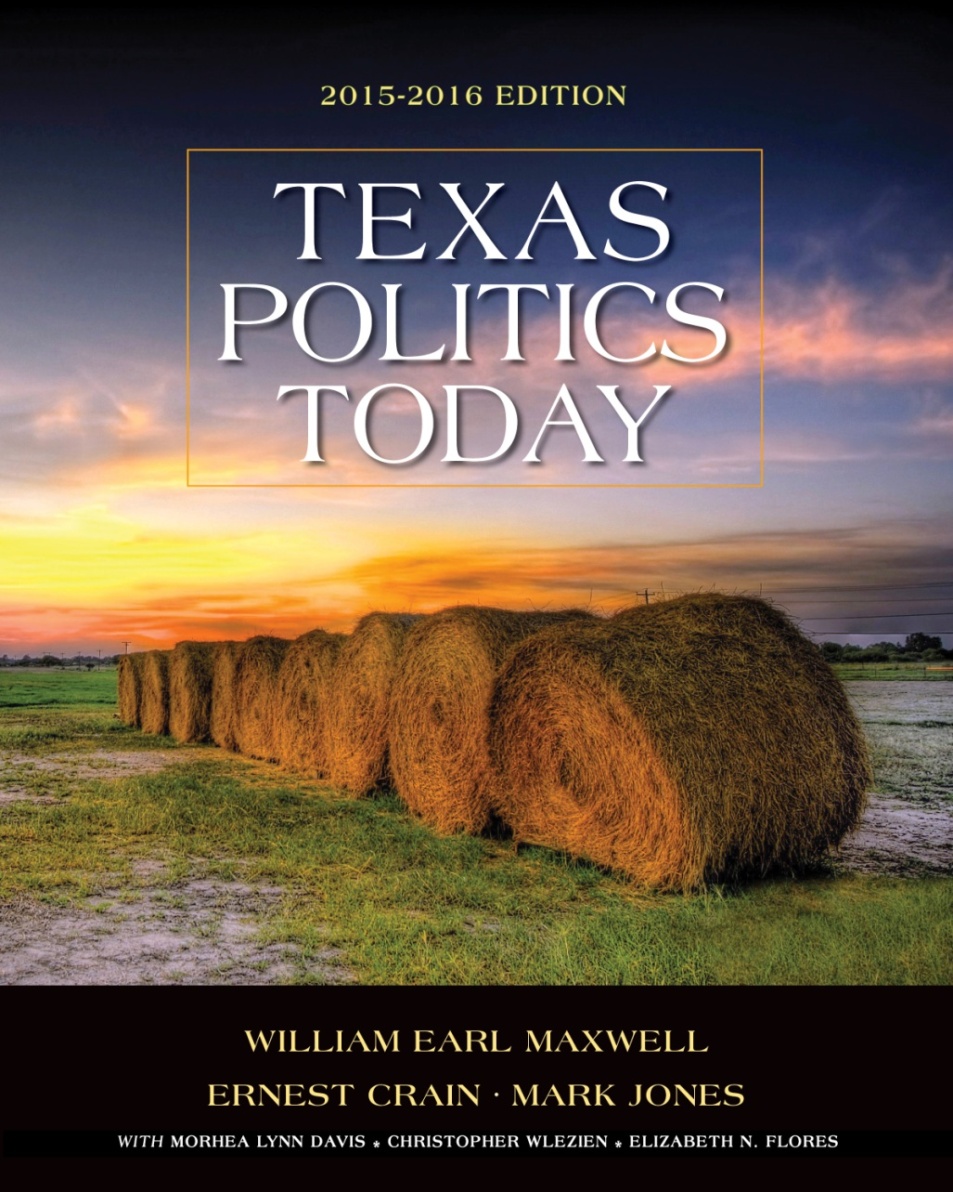 The Texas Constitution in Perspective
Chapter 3
learning objectives
LO 3.1 	Explain the origins and evolution of the Texas Constitution, including the Constitutional Convention of 1875.
LO 3.2 	Describe the major constitutional structures, functions, and limits of Texas’s legislative, executive, and judicial branches.
LO 3.3 	Explain the process of amending and revising the Texas Constitution and the reasons that amendments are frequently necessary.
LO 3.4 	Apply what you have learned about the Texas Constitution.
Copyright © 2016 Cengage Learning. All rights reserved.
2
TEXAS CONSTITUTIONS IN HISTORY
Early Texas Constitutions
Republic of Texas Constitution
Established term limits on the president
Included separation of church and state
Some provisions from Spanish-Mexican law
Homestead protections
Community property
Common law
Established a unitary form of government
Copyright © 2016 Cengage Learning. All rights reserved.
3
[Speaker Notes: Homestead: An owner-occupied property protected from forced sale under most circumstances.
Community property: Property acquired during marriage and owned equally by both spouses.
Common law: The process under which law is developed based on court rulings and customs over time.]
TEXAS CONSTITUTIONS IN HISTORY
Early Texas Constitutions (cont.)
Constitution of 1845
Required a two-thirds vote in Texas House to establish any corporation
Made bank corporations illegal
Restricted legislature to meeting only once every two years
Limited state debt to $100,000
Established the Permanent School Fund
Established the long ballot
Copyright © 2016 Cengage Learning. All rights reserved.
4
TEXAS CONSTITUTIONS IN HISTORY
Early Texas Constitutions (cont.)
Constitution of 1861
Similar to 1845 Constitution
Acknowledged Texas as Confederate state
Copyright © 2016 Cengage Learning. All rights reserved.
5
TEXAS CONSTITUTIONS IN HISTORY
Reconstruction Constitutions and Their Aftermath
Constitution of 1866
Nullified secession
Abolished slavery
Renounced Confederate war debts
Reconstruction Act of 1867 voided this constitution
Copyright © 2016 Cengage Learning. All rights reserved.
6
TEXAS CONSTITUTIONS IN HISTORY
Reconstruction Constitutions and Their Aftermath (cont.)
Constitution of 1869
Centralized state power in governor’s hands
Lengthened chief executive’s term to four years
Gave governor appointment powers
Provided for annual legislative sessions
Centralized the public school system 
Instrument for era of corrupt and abusive government
Copyright © 2016 Cengage Learning. All rights reserved.
7
[Speaker Notes: Under Republican Governor E. J. Davis, large gifts of public funds were made to interests such as railroads, tax rates skyrocketed to pay for ambitious and wasteful public programs with many Texans simply refusing to pay these exorbitant taxes, and the state government accumulated what was for that time a gargantuan public debt.]
RECONSTRUCTION CORRUPTION
E. J. Davis remained loyal to the United States, and his service in the Union army was a bitter reminder of Texas’ defeat in the Civil War.
Copyright © 2016 Cengage Learning. All rights reserved.
8
[Speaker Notes: Source: Texas State Library and Archives Commission

How did resentment against Governor Davis lead to the writing of the current Texas Constitution?]
TEXAS CONSTITUTIONS IN HISTORY
Reconstruction Constitutions and Their Aftermath (cont.)
The Constitutional Convention of 1875
Grangers platform of “retrenchment and reform”
Cut salaries for governing officials
Placed limits on property taxes
Restricted state borrowing
Limited legislative sessions
Strengthened local government
Copyright © 2016 Cengage Learning. All rights reserved.
9
the Texas constitution today
The Texas Constitution Today
Reactionary document
Second largest among states
87,000 words
Nine times longer than U.S. Constitution
Copyright © 2016 Cengage Learning. All rights reserved.
10
the texas constitution today
Bill of Rights and Fundamental Liberty
Contains Bill of Rights similar to U.S. Constitution
Texas’s constitutional and statutory law has broadened basic rights
Copyright © 2016 Cengage Learning. All rights reserved.
11
[Speaker Notes: Statutory law: law passed by legislatures and written into books of code]
the texas constitution today
The Texas Bill of Rights 
Prohibits discrimination based on sex
Guarantees victims’ rights
Forbids imprisonment for debt
Forbids committing the mentally ill for an extended period without a jury trial
Prohibits monopolies
Prohibits the suspension of the writ of habeas corpus under any circumstances
Copyright © 2016 Cengage Learning. All rights reserved.
12
[Speaker Notes: Writ of habeas corpus: A court order requiring that an individual be presented in person and that legal cause be shown for confinement; it may result in release from unlawful detention.]
Basic Rights in the Texas and U.S. Constitutions
Copyright © 2016 Cengage Learning. All rights reserved.
13
[Speaker Notes: Table 3.1 These are the rights guaranteed by both the Texas and U.S. Constitutions.

Explain how states can set higher standards than the national government does for applying these provisions. What rights does the Texas Constitution protect that the U.S. Constitution does not?]
the texas constitution today
Separation of Powers
Three branches—legislative, executive, and judicial
System of checks and balances
Veto power
Impeachment and conviction
Confirmation of appointments
Copyright © 2016 Cengage Learning. All rights reserved.
14
[Speaker Notes: checks and balances: the concept that each branch of government is assigned power to limit abuses by the others]
the texas constitution today
Legislative Branch
Bicameral (two-house) legislature
31-member senate 
150-member house of representatives
Elected for four-year term from single-member districts 
Annual salary of $7200
Copyright © 2016 Cengage Learning. All rights reserved.
15
[Speaker Notes: Today, the average number of Texans per representative is 168,000, and the average number represented by a senator is 811,000.]
The Growth in the Number of Texans Represented by Each State Legislator: 1880-2010
Copyright © 2016 Cengage Learning. All rights reserved.
16
[Speaker Notes: Figure 3.1 Source: United States and Texas Populations: 1850-2012.  Austin: Texas State Library and Archives Commission.  https://www.tsl.texas.gov/ref/abouttx/census.html

The figure highlights the dramatic increase over the past one hundred thirty years in the average number of Texans represented by each state senator and representative following each decennial census.

The size of the Texas Senate has not increased since the drafting of the 1876 Constitution, although that of the House has remained at its ceiling of one hundred fifty since
1922. As a result, each senator now represents an average of more than 800,000, and each representative has about 150,000 constituents. In order to improve the level of two-way communication between these legislators and the people they represent, should the Texas Constitution be amended to increase the number of senators and/or representatives?]
the texas constitution today
Legislative Branch (cont.)
Biennial regular sessions
Limited to 140 days
Special sessions
Last no more than 30 days
More restricted in Texas than in any other state
Statute-like detail
Copyright © 2016 Cengage Learning. All rights reserved.
17
[Speaker Notes: Biennial regular session: In Texas, regular legislative sessions are scheduled by the constitution. They are held once every two years, and hence referred to as biennial regular sessions.
Special session: A legislative session called by the Texas governor, who also sets its agenda.
Deadwood: Inoperable constitutional provision that either have been voided by U.S. constitutional or statutory law or made irrelevant by changing circumstances and contexts.]
the texas constitution today
Executive Branch
Governor heads executive branch
Plural executive
Power divided among independent officers
Weak chief executive
Texas lacks formal cabinet
Copyright © 2016 Cengage Learning. All rights reserved.
18
[Speaker Notes: plural executive: an executive branch where power is divided among several independently elected officials]
the texas constitution today
Executive Branch (continued)
Governor’s powers
Limited removal powers
Indirect appointive powers
Directive authority
Budgetary power
Veto power (line-item veto)
Copyright © 2016 Cengage Learning. All rights reserved.
19
[Speaker Notes: Indirect appointive powers; Texas governor’s authority to appoint supervisory boards but not the operational directors for most state agencies.
Removal powers: The authority to fire appointed officials. 
Directive authority: The power to issue binding orders to state agencies.
Line-item veto: The power to strike out sections of a bill without vetoing the entire bill.]
the texas constitution today
Judicial Branch
Fragmented court system
Two courts of final appeal
Texas Supreme Court—civil matters
Texas Court of Criminal Appeals—criminal matters
Courts of appeals
District, county and justice of the peace courts
Partisan elections
Copyright © 2016 Cengage Learning. All rights reserved.
20
[Speaker Notes: Partisan elections: General elections where the candidates are nominated by the political parties and their respective party labels appear on the ballot.]
the texas constitution today
Suffrage
Article 6
Denies voting rights to individuals who are
Under age 18
Certain convicted felons
Legally declared mentally incompetent
Copyright © 2016 Cengage Learning. All rights reserved.
21
[Speaker Notes: Suffrage: the legal right to vote.
Initiatives: An election method that empowers citizens to place a proposal on the ballot for voter approval. If the measure passes, it becomes law (permitted in some Texas cities but not at the state level).
Referendums: An election that permits voters to determine if an ordinance or statute will go into effect (permitted in some Texas cities but not at the state level).
Popular recalls: A special election to remove an official before the end of his or her term, initiated by citizen petition (permitted in some Texas cities but not at the state level).]
the texas constitution today
Direct Democracy
Texas Constitution does NOT allow for initiative, referendum, popular recall
Texas permits voters to decide directly on only three matters
Constitutional amendments
State income tax
Legislative salaries
Copyright © 2016 Cengage Learning. All rights reserved.
22
States Where the Constitution Allows Citizens to Put Initiatives and Popular Referendums on the Ballot
Copyright © 2016 Cengage Learning. All rights reserved.
23
[Speaker Notes: Figure 3.2 How Does Texas Compare: Methods of Direct Democracy
Source: 2013 Book of States (Lexington, KY: Council of State Governments, 2013). 

This figure details the presence of mechanisms of direct democracy in twenty-five states across the United States and highlights that the Texas Constitution does not empower the state’s citizens to place any type of legislation on the ballot.]
the texas constitution today
Public Education
Establishes and provides for free public education
Edgewood Independent School District v. Kirby
Ongoing debate on funding
Why is the funding of public education a continually contentious issue in Texas?
Copyright © 2016 Cengage Learning. All rights reserved.
24
the texas constitution today
Local Government
Subordinate to state
Decentralizes government power
City government structures
General-law charters
Home-rule charters
Special districts
What is the role of special districts?
Copyright © 2016 Cengage Learning. All rights reserved.
25
Amending and Revising the Texas Constitution
Amendment Procedures
Proposal of constitutional amendments
Must be by two-thirds of total membership of each house of legislature
At least 21 senators and 100 representatives
Ratification of constitutional amendments
Requires approval by a majority of voters in either a general or a special election
Historically, almost 75% approved
Copyright © 2016 Cengage Learning. All rights reserved.
26
[Speaker Notes: During the past twenty years the approval rate for amendments has been greater than 90 percent.]
Amending and Revising the Texas Constitution
Constitutional Amendments: 1995-2014
Sent 145 proposed amendments to voters
Generally sent in off-election years, so low voter participation (average 7%)
But most amendments approved
Does low voter turnout undermine the legitimacy of the constitutional amendment process in Texas?
Copyright © 2016 Cengage Learning. All rights reserved.
27
Amending and Revising the Texas Constitution
Criticisms of the Texas Constitution
Longest, most detailed, most frequently amended constitution
Must resort to the amendment process because the constitution poorly organized and poorly written
Little voter interest in constitutional amendments
Copyright © 2016 Cengage Learning. All rights reserved.
28
Amending and Revising the Texas Constitution
Attempts to Revise the Texas Constitution
Have been met with successive failures
Even attempts to reform (shorten) constitution seen as legislative power grab
Copyright © 2016 Cengage Learning. All rights reserved.
29